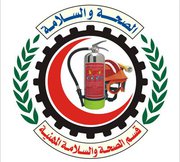 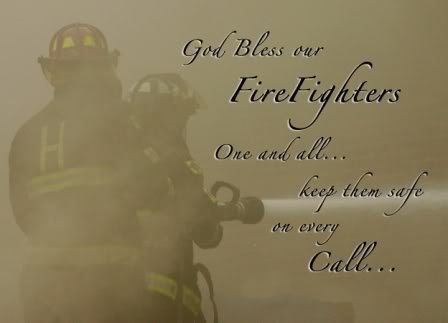 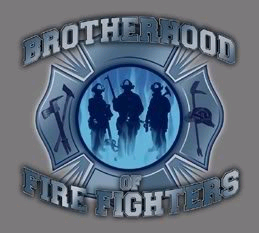 الوقاية والتنبؤ بالحريق  و أعمال الإطفاء والإنقاذ
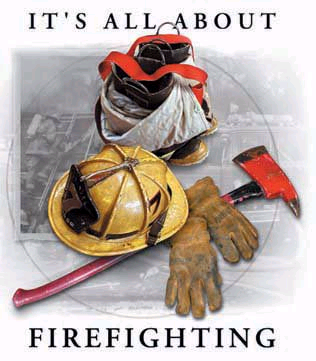 تامر عبدالله شراكى
إعــــــــداد / تامر عبدالله شراكي
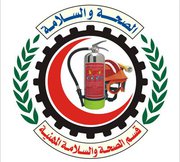 تامر عبدالله شراكى
أن الحرائق التي تحدث يمكن تلافي الكثير منها وتجنبها ، إذا ما تمت المراقبة والملاحظة مع اتخاذ بعض الإجراءات الأولية  فالسلامة من الحريق تشمل مجموعة من التدابير الخاصة من أجل تجنب وتقليل والحد من أضرارها وحماية الأشخاص ، فهذه من أشكال 
   ( السلامة العامة ) ويمكن أن تمارس في مجالين هما :
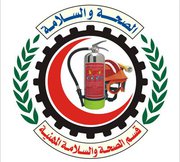 تامر عبدالله شراكى
1 – الوقاية
وهي منع نشوب النار بإزالة أسبابها أو تحديد وحصر تأثيراتها ، فوقاية أي شيء هي الحيلولة دون إصابته بضرر وهذا يمارس قبل وقوع الحادث ، وتتناول النواحي التالية : 
-   دراسة أسباب الحريق : أن السبب العام هو وجود الطاقة دائما تحت شكل حراري  ولهذا السبب فان مصادر الحرارة بأشكالها مهما كان منشؤها يجب أن تدرس بعناية ، ويمكن أن تصنف أسباب الحرائق إلى صنفين :
تامر عبدالله شراكى
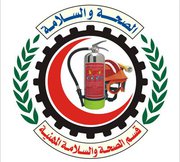 أ – أسباب فنية : 
مثل الحرارية ، والميكانيكية ، والكيماوية والكهربائية . 
  ب – أسباب إنسانية : 
مثل عدم الحذر وعدم الاكتراث ، والجهل والخطأ . 
  جـ - أسباب طبيعية : 
مثل الشمس والصواعق والاحتراق المفاجئ .
تامر عبدالله شراكى
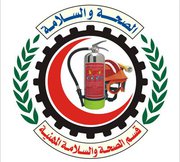 منع أسباب الحريق
لمنع نشوب النار هو إبعاد الأسباب التالية : منع التدخين في الأماكن المحظورة ، ووضع أوعية للرماد ، واتخاذ الوسائل ضد الشرر الكهربائي واستخدام أجهزة قطع التيار الكهربائي ، وتبديل الخطوط البالية .
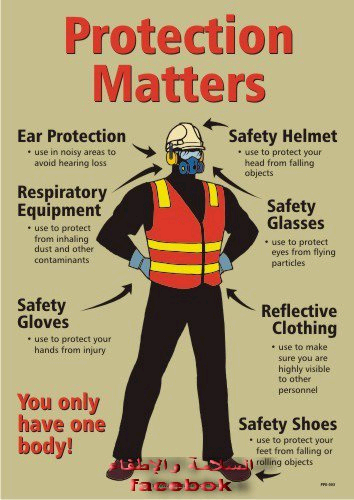 تامر عبدالله شراكى
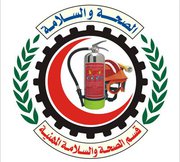 أسباب امتداد النار
وجميع الحرائق تكون في بدايتها معتدلة ، وليست الخطورة في بداية النار ، وإنما تتوقف على إمكانية امتدادها واتساعها ، فكيف تمتد النار؟
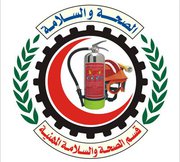 تامر عبدالله شراكى
من أسفل إلى أعلي : وذالك بواسطة اللهب والشرر ، والهواء الحار طبقا للقانون الطبيعي للجذب ، إذ أن النار والدخان والغازات تأخذ اتجاهها بواسطة مثلا المناور العمودية والمصاعد . 
  ب – جانبيا : وذالك بواسطة الإشعاع ، حيث أن أى موقد وهاج يصدر إشعاعات والتي تشكل المواد القابلة للاشتعال التي تحيط به . 
  جـ - قابلية الاتصال : بالاتصال البسيط وتمثل هذه الحالة في مكواة كهربائية موصولة بالتيار الكهربائي ومتروكة فوق أشياء مشتعلة . 
  د – بواسطة انتقال الغازات والأبخرة : إذ أن الغازات القابلة للاشتعال والتي يحتويها الدخان تجتاح القسم العلوي من المكان لكي تتراكم بكثرة بعيدا عن نقطة مصدر انبعاثها.
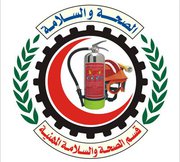 تامر عبدالله شراكى
2 – التنبؤ
يمكن التنبؤ عن النار بالرغم من كل شيء ونتيجة لذالك تتخذ الاستعدادات لكشف النار في حينها ومكافحتها بأسرع ما يمكن ، فالتنبؤ بالشيء هو التفكير والتبصر بما يمكن أن يحدث ويقع واتخاذ الإجراءات لمواجهة ظهوره ، فمهمة الاطفائيين لا تنحصر أو تتوقف 
  على إطفاء الحريق فحسب ، كما أن التغلب على النار ومكافحتها يمكن يعتبر نجاحا ولكن لا يعتبر مرضيا والشيء الوحيد الذي يعتبر مرضيا هو ما يقوم به خلال زيارته وجولاته وكشفه مواطن الخطورة ، وبالتالي يؤدي إلى الحيلولة دون وقوع الحوادث .
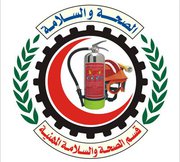 تامر عبدالله شراكى
الإنقاذ
أن مهمة الاطفائيين لا تقتصر على مكافحة الحرائق فحسب بل القيام بواجب مهم ألا وهو الإنقاذ ، وتنحصر مهمتهم في إنقاذ حياة الآخرين ، وتجنيبهم أضرار ومخاطر الحريق ، فالإنقاذ هو عمل يتسم بالشجاعة والجرأة والصبر في سبيل تخليص أشخاص محصورين ومحتجزين في أماكن يصعب الوصول أليها إلا بواسطة أفراد مدربين على أعمال الإنقاذ المختلفة ، والخروج بهم إلى بر الآمان وأبعادهم عن أماكن الخطر ونزع الخوف والرعب من قلوبهم وتطمينهم ، مع تقديم الإسعافات الأولية البسيطة والسريعة لهم  .
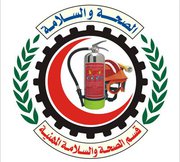 تامر عبدالله شراكى
واجبات أساسية لخدمة الإنقاذ
إنقاذ المصابين : وهذا يشمل القيام بأعمال الإنقاذ المختلفة في مكان الحادث ويشمل الآتي : 
  أ – عمليات الإنقاذ الخفيف : اى القيام بوسائل إنقاذ خفيفة ، بإنقاذ أفراد و أشخاص موجودين تحت الأنقاض أو محصورين تحت أنقاض مباني تهدمها جزئي . 
  ب – عمليات الإنقاذ الثقيل : اى القيام بوسائل الإنقاذ الثقيلة والتي تحتاج إلى مهارة عالية وجهود لتخليص أشخاص تحت إنقاذ ثقيلة تهدمها كلي . 
  جـ - تقديم الإسعافات الأولية الخفيفة للمصابين أثناء عمل الإنقاذ ، ومن ثم نقلهم إلى مكان آمن .
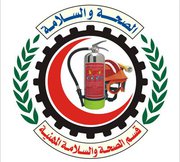 تامر عبدالله شراكى
وهناك عناصر معينة على الاطفائيين مراعاتها عند عمليات الإنقاذ المختلفة وهي درجات تعرض منطقة الكارثة للخطر حتى يكونوا في مأمن ، وليكمل الاطفائيين عمليات الإنقاذ فيستخدم معدات وأدوات مختلفة تمكنهم من القيام بأعمال الإنقاذ .
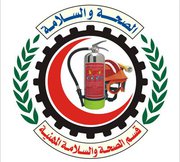 تامر عبدالله شراكى
أولا : معدات الإنقاذ :
تستخدم فرق الإطفاء معدات مختلفة للقيام بإعمال الإنقاذ وهذه المعدات نتناول منها على وجه الخصوص الآتي : 
  أ – السلالم : تختلف السلالم بأشكالها وأغراضها من حيث أطوالها ، وكانت تصنع من الخشب المقوى ، أما الآن فتصنع من الألمنيوم القاسي والخفيف الوزن ، وتتعدد استخدامات السلالم وهي
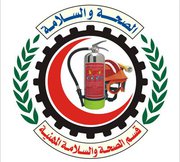 تامر عبدالله شراكى
-   فتستخدم كوسيلة للصعود والهبوط . 
-   وتستخدم للعبور من مبني متهدم إلى مبني سليم . 
-   وتستخدم للعبور على مجري مياه . 
-   وتستخدم لنقل المعدات ومهام الإطفاء . 
-   وتستخدم كساندة للاطفائيين . 
-   وتستخدم لاستكشاف مكامن النار والخطر . 
  ويراعي الاحتياطات في استخدامات السلالم التالية : 
-   التأكد من صلاحية السلم ، من خلال الفحص الدقيق على جميع درجات السلم ، وعدم وجود أى خلل يهدد الأفراد بالسقوط أثناء العمل . 
-   عدم رفع السلم بعد وضعه حتى ينتهي الغرض الذي أقيم من اجله ضمانا لخط الرجعة لكامل الاطفائيين .
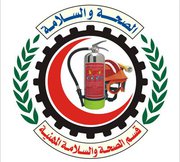 تامر عبدالله شراكى
عندما يكون السلم مستخدما على أرض قاسية أو منزلقة ، يجب تعين أحد أفراد الإطفاء لمسك قاعدته والحيلولة دون انزلاقه ، مع وجوب النظر إلى أعلى السلم خشية سقوط معدات عليه أو القاذف إذا كان مربوطا به . 
-   لدي الصعود على السلم يجب الاعتماد على قوة اليدين لأعلى درجات السلم . 
-   يترك مسافة آمنه من طرف مكان الدخول بعرض حوالي 0.5 م من جهة اليمين أو اليسار لتسمح بالدخول . 
-   يمسك الفرد في الأسفل بقائمتي السلم و الإبهام ممتد إلى الأعلى لتجنب إصابتهما أثناء صعود أو نزول الآخر وهذا بالنسبة للسلالم التعليق .
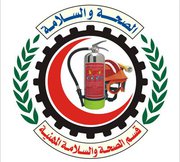 تامر عبدالله شراكى
-   عند رفع السلالم يجب ترك مسافة ثلاث درجات إلي أعلى حافة المبني ، حتى يستطيع الاطفائي الرجوع ورؤية السلم دون أن يكلف نفسه بالبحث عن وضع السلم في حالة الخطر . 
-   الانتباه إلي وضع السلم على حافة رصيف أو جدار أن وجدت ضمانا للسلامة . 
-   أن لا يكون السلم منتصبا كثيرا أو مائلا كثيرا ، حتى لا يتعرض السلم لخطر التأرجح  ، وحتى لا تصبح عملية النزول والصعود غير مريحة .
تامر عبدالله شراكى
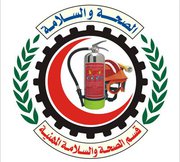 أنواع السلالم :
1 – السلالم العادية : كالتي نستخدمها وتكون مسافاتها بسيطة . 
  2 – السلالم المنزلقة ( المزدوجة ) : وهي التي مؤلفة من قطعتين أو أكثر وتنزلق على بعضها وهي سهلة النقل ، وتستخدم في أعمال مكافحة النيران أو الإنقاذ في الأبنية ذات الارتفاعات القلية ، وطول القطعة الواحدة 30 مترا ، وإذا ما تم رفع أحداهما مع الأخرى صار ارتفاعه 50 مترا ، وذالك بواسطة الحبال والبكرات التي تجهز بها السلالم .
تامر عبدالله شراكى
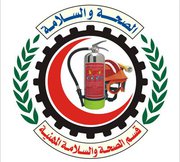 طريقة العمل
يكفي رجل واحد من أجل زلق السلم المزدوج ، غير أنه من المفضل استخدام اثنين للسلم الكبير ، ويكون حملة إما أفقيا وبشكل مائل من جهة الكعب ، أو عموديا بضعة خطوات بحيث تكون اليد اليسري للأعلى واليمني للأسفل . 
-   طريقة رفع السلم : يجري فك الحبل مع وقف السلم عموديا واليدين على الدعائم والفخذ تسند السلم المقابل ، ثم اسحب الحبل باليدين المرفوعتين والعين تتابع الرفع حتى يصل الطرف العلوي من السلم إلى العلو المراد وضعه ، ثم اترك القطعة الثانية تنزلق ببطء حتى تستقر المهابط على الدرجة المناسبة للارتفاع ، ثم اسند الجزء العلوي من السلم على الجدار بعد غرز القوائم في الأرض ، وبعدها اربط الطرف الآخر من الحبل في وسط الدرجات بشكل مواز للصدر تحقيقا للامان .
تامر عبدالله شراكى
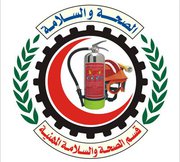 الصعود على السلم : يجري الصعود على السلم والجسم منتصب والأذرع ممتدة على الأكتاف والأيدي ممسكة بدرجات السلم ، والأظافر متجهة إلى أسفل ، وترفع القدم اليسري واليد اليمنى معا ، والقدم اليمنى واليد اليسري وذالك بالتناوب بدون اهتزاز وبخطوة فعالة ، ويجري النزول من السلم بنفس الطريقة التي حصل بها الصعود . 
طي السلم : شد الحبل مثل عملية الرفع ، وأبعد الحبل بخفة قليلا عن السلم لفك المهابط ، واترك السلم ينزلق بلطف والحبل باليد اليمنى مع الإمساك بقائمة السلم باليد اليسري على مستوى الصدر .
تامر عبدالله شراكى
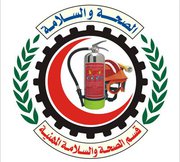 ربط خرطوم صغير في سلم منزلق : يسحب حامل القاذف الخرطوم ويعمل احتياطيا منه عند قاعدة السلم ، ويضع حزام الربط حول توصيلة القاذف ويركب الخرطوم ، عند الدخول من النافذة يفك حزام الربط ويترك قسما احتياطيا من الخرطوم ثم يربطه في جزء مقاوم ، ويجب عدم ربط الخرطوم على السلم لأنه سوف يعرقل استخدامه ، وعندما يكون مستعدا يأمر بفتح الماء .
تامر عبدالله شراكى
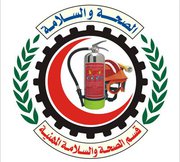 3 – سلم التعليق ( الشنكل ) : هو سلم خفيف وضيق ويستخدم للصعود من طابق إلى آخر من خارج المباني ويمكن أن يكون من طبقة أو طبقتين ، ويستخدم عندما تكون الإدراج غير عملية مطلقا للصعود ، وعندما لا يكون هناك سلم آخر للاستعمال ، أو في فناء داخلي أو طريق مسدود أو ممر ضيق لا يسمح برفع سلم آخر ، ومن مميزاته أنه يتحمل رجلا واحدا ، خفيف وصلب ولا يأخذ حجما ، ويسمح بادخاله ضمن المناطق الضيقة بسهولة ، كما يلاحظ بأن تكون الشناكل عريضة ليمكن استخدامه في كافة أنواع الصعود .
تامر عبدالله شراكى
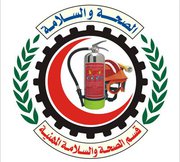 طريقة الرفع : يرفع على الأرض من الجهة التي توجد بها الشناكل مع التأكد من أن قطع التثبيت أصبحت معلقة جيدا في أماكنها ، ويتم رفعة حتى يبقى منه 15 سم ليصبح قطعة واحدة ، ويتم إنزاله برفع الطبقة الأولى قليلا ريثما تتحرر قطع التثبيت من مكانها ثم يجري إنزالها . 
 حمل السلم : يحمل السلم على الكتف الأيمن مع الانحناء قليلا إلى الإمام والقسم المنحني ( الشنكل ) إلى الداخل ، واليد اليمنى ممسكة بالدرجة الأخيرة .
تامر عبدالله شراكى
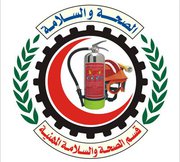 -   نصب السلم : يكون السلم على الأرض والشنكل إلى الأعلى والأيدي ممسكة بين الدرجة الثالثة والدرجة الخامسة ، ثم اقلب السلم وانصبه عموديا الشناكل إلى الأمام ، وعلقة بمسند أو شرفة أو نافذة وتأكد من إحكام التعليق بشده باليدين بقوة . 
-   الصعود : بعد نصب السلم يمسك به من الداخل أحد المساعدين فيقترب منه آخر ويمسك بقوائم السلم ويرفع نفسه بخفة حتى يصل إلى الدرجة الأولى ، ويصعد بالتالي دون تأرجح والركبة باتجاه الخارج ، والجسم ملاصق للسلم والأيدي ممسكة بالقوائم بحيث ترتفع اليد اليمنى مع الرجل اليسري واليد اليسري مع الرجل اليمنى والأعين متجهة إلى ارتفاع السلم ، ولدى الوصول إلى مكان التعليق ،يطوح  الرجل من فوق السلم وتتجه الايدى معا ثم يتم الدخول إلى المكان المراد الدخول له .
تامر عبدالله شراكى
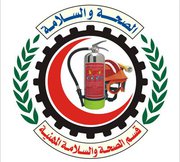 النزول : يمسك أحد المساعدين بالجزء الأسفل من السلم ويقفز الآخر من فوق الحاجز ويضع قدمه على الدرجة الثانية أو الثالثة ابتداء من الأعلى وينزل بنفس طريقة الصعود معتمدا على قوة الذراعين حتى تلامس الأرجل الأرض . 
  4 – سلم الحبال : وهو عبارة عن حبلين يصل بينهما عوارض خشبية ، ويستخدم في النزول إلى الأماكن العميقة لأجراء عمليات الإنقاذ ، ويجرى لفه من قبل أثنين ويحتاج الصعود والنزول عليه إلى رشاقة وقوة بدنية تعتمد على السواعد .
تامر عبدالله شراكى
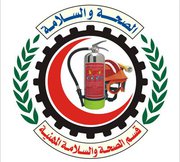 ب – الحبال والعقد : تعتبر الحبال من الأدوات التي تؤدي أغراضا كثيرة في أعمال مكافحة الحرائق مثل نقل مهام ومعدات الاطفائيين ، وهي تصنع من معادن وألياف أو من مزيج بهما معا ، وكلها تستخدم لأغراض الرفع والتثبيت والتوصيل ، ومثبت بالحبال المخصصة لأعمال الإطفاء خطافات لرفع ومزودة بالبكرات ، ونظرا لأهمية استخدامات الحبال في الرفع والتنزيل وأعمال الإنقاذ ، وجب التعرف على أسلوب ربط العقد ومعرفة استخدام كل عقدة والغرض الذي من أجلة تقوم بها العقدة ، ومن القواعد الهامة التي تتبع بمعرفة الحبال الجيدة كالتالي :
تامر عبدالله شراكى
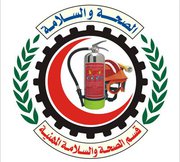 مواصفات الحبال
-   يجب أن تتصف الحبال بالقوة والمتانة ومعرفة الأنواع الجيدة منها . 
-   فحص الحبل بالعين المجردة ، فإذا وجدت به نقطة سوداء أو بيضاء فهذا دليل على تعفن الحبل ويعتبر غير صالح . 
-   يجرى اختبار الحبل بتحميله وزنا يفوق نطاق الاستخدام للتأكد من مقاومته . 
-   تجربته بسهولة الأداء وسرعة الربط ومرونته . 
-   إذا وجدت به خيوطا مقطوعة فانه غير صالح .
تامر عبدالله شراكى
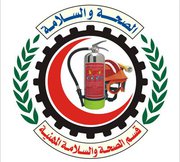 1 – لف الحبل : وهو مضاعفة الحبل إلى اثنين ، ثم وضع حلقة مفتوحة تحت القدم اليسري ، ومن ثم لف الحبل من الداخل إلى الخارج ، وأطراف الحبل ممدودة بالتساوي وهي تلف بالتناوب تحت القدم وعلى الساعد من المستوى نفسه وعلى مسافة 60 سم فوق القدم ، وأستمر باللف حتى لا يبقى من الحبل إلا 3 أمتار تقريبا ، واسحب القدم وأمسك بطرفي الحبل باليد اليمنى ولفهما ثم أدخل كل طرف منه في وسط الحلقات من كل جانب ثم اشبك الخطاف بالحلقة . 
  2 – حل الحبل : أفصل الحلقة عن الخطاف وافصل الواحد تلو الآخر عن الحلقات ، وفك حبل الربط بمسك أحد الأطراف بكل يد وافصل الطرفين . 
  3 – رمي الحبل : فك الحلقة من الخطاف وحل ربطة الحبل وابق الطرف الذي فيه الخطاف بيدك أو في حلقة الحزام واعمل على تنبيه من سيقذف إليه ثم طوحه بيدك اليمنى واقذفه له .
تامر عبدالله شراكى
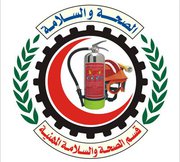 عقد الحبال
إن العقد المستخدمة في أعمال الإطفاء والإنقاذ هي كثيرة ، ولذا وجب على الاطفائيين الإلمام الكافي بأنواعها واستعمالاتها واستخداماتها : 
  1 – عقدة شكل (8) بالانجليزي : ولربط هذه العقدة برفع الطرف الأخر من الحبل على الثاني ويجلس حول مؤخرة الطرف الثاني ويمرر من الأسفل في داخل حلقة العقد ، وهذه العقدة تستعمل لتلافي الفصل في الحبل .
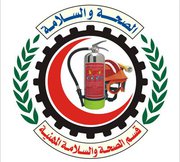 تامر عبدالله شراكى
2 – العقدة الشراعية أو عقدة الاتصال : وتربط هذه العقدة بالتالي ، الطرف الأيمن من الحبل يأتي فوق الطرف الأيسر ومن تحت الطرف الأيسر من الحبل يأتي الطرف الأيمن ومن الأسفل ، وتستعمل من أجل إيصال حبلين مع بعضهما . 
  3 – عقدة الكرسي : وتتألف هذه العقدة من نصفين من عقدة التثبيت على الأطراف الأخرى من الحبل مقسم من عقدة التثبيت يمر داخل الحلقة من القسم الآخر من الحلقة وتشد وتجذب إلى أسفل الحلقة والقسم الثاني يشد ويجذب إلى الأعلى داخل الحلقة بعد ذالك تسحب هذه الأجزاء إلى الخارج بالطول المطلوب ، لتشكل الساقين للعقدة تأمين لهذه العقدة ، تعمل عقدة التثبيت على طرف كل حلقة لمنع انزلاق الحبل وتستعمل هذه العقدة في عمليات الإنقاذ على انزلاق المصابين من الأعلى للأسفل .
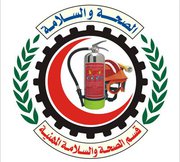 تامر عبدالله شراكى
جـ - معدات الرفع والسحب : تختلف معدات الرفع والسحب بحسب أغراضها ، ونذكر منها على وجه الخصوص والأكثر شيوعا في الاستعمال وهي : 
  1 – التيرفور ( TIRFOR ) : وهو جهاز يستخدم في مختلف أغراض الرفع والسحب وأعمال الإنقاذ وجر السيارات في حالات الحوادث ، ويتألف من : 
-   جهاز رفع وسحب كامل مجهز بخطاف للربط قابل للدوران في كل الاتجاهات من أجل التثبيت . 
-   قضيب متداخل للرفع والسحب .
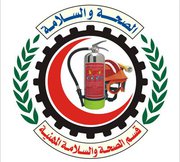 تامر عبدالله شراكى
-   حبل من الفولاذ يختلف طوله حسب أغراض الاستخدام ، وينتهي أحد طرفيه بخطاف والطرف الآخر ذو رأس مسلوب لتسهيل إدخاله في الجهاز ، ويكون الحبل في حالة النقل ملفوفا على بكرة . 
  2 – الرافعة الهيدروليكي :
 وتتألف من رافعة رئيسية تعمل بواسطة الزيت ولها عدة قطع مختلفة بحيث يمكن وصلها مع بعضها للطول المناسب ، وتستخدم غالبا في عمليات إنقاذ الأشخاص في حوادث السيارات وفتح الأبواب وغيرها من الاستعمالات .
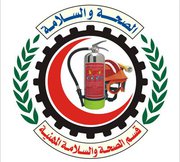 تامر عبدالله شراكى
3 - الوسائد الهوائية ( KLEBER – COLOMB ) : وتستخدم في أغراض أعمال الإنقاذ الشاقة المختلفة من أجل التدعيم والرفع ، وإزاحة الأثقال وضغطها وتتألف من أسلاك فولاذيه وصفائح من الكوتشوك الكتيم ، وتعمل هذه الأسلاك على تدعيم الوسادة وتحقيق أعلى نتائج فائقة من المقاومة بينما الكوتشوك يحقق العزل ، ويجرى نفخ هذه الوسائد بالهواء من اسطوانة مضغوطة ، وتستخدم الوسائد الهوائية بأمان فوق الرمال والأوحال التي يتعذر فيها استعمال الروافع العادية ، على أن يستخدم الحد الأقصى للمساحة الحاملة ، ويراعي أن لا تكون فوق أو تحت أشياء حادة أو مدببة ولذا يستعان بقطع من العوارض الخشبية ، ويكون صمام النفخ بارز في هذه الإثناء بطريقة يسهل عملية النفخ .
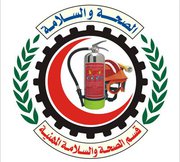 تامر عبدالله شراكى
معدات القطع
د – معدات القطع :
 وهناك عدة معدات تستخدم لقطع المعادن بأشكال مختلفة منها : 
  1 – المناشير الآلية . 
  2 – مقصات القطع . 
  3 – جهاز القطع بالأوكسجين . 
  4 – جهاز القطع بالهواء المضغوط .
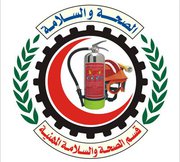 تامر عبدالله شراكى
طرق وأعمال إنقاذ الأشخاص المصابين
في أعمال الإنقاذ تجب أن تجري عملية نقل الأشخاص بعناية فائقة من السرعة ، وفي بعض الأحيان لا يوجد متسع من الوقت للامساك بالشخص وسحبه ووضعه في أمان .
فيما يلي نذكر الأساليب المختلفة التي تمكن الاطفائيين من تطبيقها بأمان ، مع بذل الجهد قدر الإمكان لإنقاذ الأشخاص المصابين بجروح وأن هذه الوسائل تختلف تبعا لحال الأشخاص والمسافة المراد قطعها ، والوقت اللازم لإنقاذهم والظروف التي يوجد فيها الأشخاص  .
تامر عبدالله شراكى
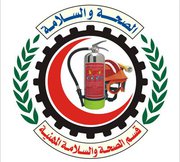 طرق الانقاذ
1 – نقل شخص بواسطة إطفائي واحد : 
-   بين الذراعين : ارفع الشخص بتمرير الذراع تحت الكليتين والآخر تحت الفخذ ويمكن أن يساعد الشخص نفسه عند الحاجة بالإمساك برقبة الاطفائي ، والنقل هذا يكون متعبا ولا يسمح باجتياز مسافة طويلة . 
-   على الظهر : أحمل الشخص وهو في حال الجلوس أو الوقوف بحيث ينحني الاطفائي ثم يمسك الشخص بذراعيه حول رقبته وينهض به ويسند أرجله من تحت الركبة ، وهذه العملية تستدعي مساعدة الشخص المنقذ .
تامر عبدالله شراكى
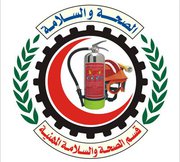 نقل شخص بواسطة إطفائي واحد :
على الكتف : أحمل الشخص على أحد الكتفين وأمسكه ، وهذه الطريقة أكثر سهولة من السابقة حيث تمكن الاطفائي من نقل الشخص لمسافة كبيرة جدا كما تكون احدي يديه طليقة تمكن من فتح الأبواب والنوافذ وإبعاد الحواجز ومسك سياج السلم 
-   على الرقبة : ينحني الشخص المحمول على الكتف بخفة ويوضع بالعرض على الرقبة إذا كانت أرجله على الجهة اليمنى ، مرر الذراع الأيمن بين أرجله وأمسك برسغ يده اليمنى ، وتبقى يد الاطفائي طليقة ، وهذه الطريقة عملية لا تتعب الاطفائي بسرعة وتحفظ المصاب على الرقبة بطريقة أفضل ولكن يجب الانتباه إلى عدم اصطدام رأس الضحية بشيء .
تامر عبدالله شراكى
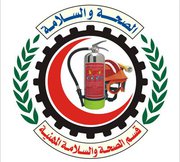 نقل شخص بواسطة إطفائي واحد
-   بواسطة السحب : أجلس الشخص مع مسكه من خلف الكتفين ومرر الذراعين من تحت الإبطين واشبك يدك على صدره ، وارفع المصاب بخفة مع إزاحتها من مكانها بجر رجليه على الأرض ، في الحالات الضرورية اسحب المصاب من رجليه وذراعيه أو من حزامه ، وعندما يكون الوضع الواقف لا يسمح بذالك اربط يدي الشخص المغمى عليه ثم انبطح عليه بأطرافك الأربعة مع تمرير ذراعيه حول رقبتك ، ثم سحبه .
تامر عبدالله شراكى
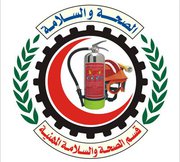 نقل المصاب بواسطة أثنين من الاطفائيين
-   أمساك الشخص من أطرافه : وذالك برفع أحداهما رأسه ثم جذعه مارا بذراعيه تحت الإبطين ويشبكهما أمام صدر المصاب ويقف الأخر بين الرجلين ممسكا به من تحت الركبة . 
-   إمساك الشخص من جانبيه : يقف الاطفائي الأول على يمين الشخص والآخر على يساره ويضعان ركبتيهما على الأرض ويمرران ساعديهما تحت فخذي وإبطي المصاب ويمسكان بقبضتيهما إذا كان باستطاعة الشخص أن يساعد نفسه فيمسك بهما سواء على مستوى الخصر أو الرقبة ، وفي هذه الحالة يكون من الأفضل عمل الكرسي .
تامر عبدالله شراكى
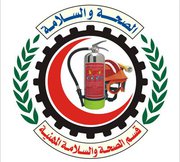 نقل المصاب بواسطة أثنين من الاطفائيين
-   الكرسي : يمسك كل من الاطفائيين بمقبضه الأيمن باليد اليسري ومن ثم مع اليد اليمنى المقبض الأيسر لرفيقه ، وتجلس الضحية على أيديهما ويحيط بذراعيه على رقبتيهما . 
-   جلوس المصاب على جهة واحدة : يرفع الاطفائيين الشخص بحيث يمسك الأول من تحت كتفيه وتحت كليته والآخر من تحت الحوض وتحت الركبتين ، ويجب أن يساعد المصاب نفسه بوضع ذراعه حول رقبة الاطفائي الأول .
تامر عبدالله شراكى
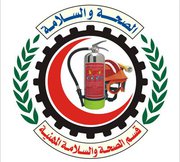 نقل المصاب بواسطة أثنين من الاطفائيين
-   استخدام الكرسي : يمسك أحد الاطفائيين بطرف قوائم الكرسي الأمامية والآخر بواسطة الأحزمة ، إذ يقوم بتمريره من أسفل الكرسي ويضعه على كتفه بعد ضبط الطول المناسب ثم يمسك بيده سياج السلم وباليد الأخرى يحفظ توازن الشخص ومنعه من السقوط أو التأرجح ، وهذه الطريقة تمكن من النزول دون إرهاق المصاب ولو كان وزنه ثقيلا في سلم ضيق .
تامر عبدالله شراكى
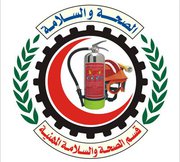 نقل المصاب بواسطة أكثر من أثنين
3 – نقل المصابين بواسطة ثلاثة اطفائيين : يمسك اثنان بمقابض أيديهما ويرفعان الظهر بينما الثالث يرفع الرجلين . 
  4 – نقل المصاب بواسطة أربعة اطفائيين : يمسك الاطفائيين الأربعة بمقابض أيديهم وهم تجاه بعضهم ويسند اثنان منهم الظهر والرأس والآخران الحوض والساقين تحت الركبتين . 
   ملحوظة : عندما يكون الشخص المصاب المراد إنقاذه مصابا بحروق أو كسر في عضو أو جرح خطير ، يتم وضع تحته بحذر    ( ملاءة ) أو غطاء خشبي ، ويقوم اثنان بنقلة ويعملان على تهدئته وتخفيف ألامه .
تامر عبدالله شراكى
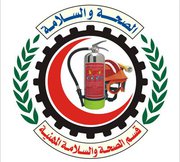 خطة تحليل المخاطر وإجراءات الطوارئ
لكي تتمكن فرق الإطفاء من القيام بمهامها وخاصة في حالات الطوارئ أو الحوادث الكبيرة ، لابد من إجراء دراسة تحليلية فنية لكافة المخاطر المحتملة ومناطق عمل هذه الفرق لتتمكن من تنفيذ عملياتها وفق هذه الدراسة التي تسهل لها أعمال المكافحة والتدخل الفوري لحالات الإطفاء والإنقاذ بصورة مسبقة ، ويقصد بخطة تحليل المخاطر ، معرفة الأماكن الخطرة والصعوبات الخاصة التي يمكن أن تصادفها هذه فرق الإطفاء لتعمل على تلافيها وحسبان عواقبها والتي من شأنها تعرقل عمليات التدخل وخصوصا في حالات الطوارئ ، وهي إعطاء فكرة عامه عن الخطر وأهدافها والنتائج المرجوة منها .
تامر عبدالله شراكى
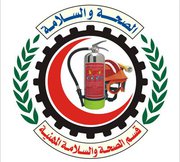 تعريف الخطة
هي علاقة متبادلة بين من يبدأ أو يخطط وبين من ينجز ولا يبدأ فعل ما أو تحرك ما ، الا بالتخطيط الواعي له وتوزيع المهام والأدوار والمسئوليات في اللحظات المناسبة ، ووضع خطة ما في الوقت الحاضر يعتمد على إتباع الأسلوب العلمي وذالك بتقديم حقائق أو أصول من خلال افتراض معين ثم اختيار هذا الافتراض وتحقيقه أو تعديله كليا أو جزئيا وفق النتائج التي يكشف عنها هذا الاختيار وهذا هو المفهوم الذي ينطبق على 
              ( خطة تحليل المخاطر وأجراءات الطوارئ )
تامر عبدالله شراكى
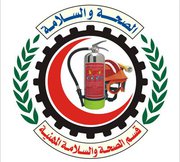 عناصر الخطة
1 – الأحوال الطبوغرافية : ( الأحوال الجوية ، الطرق ) . 
  2 – كثافة العاملين في المنشآت : ( ساعات العمل ، عدد العاملين ) . 
  3 – المنشآت والمباني : ( المنفردة ، المعزولة ، المجاورة ) . 
  4 – الطرق : ( الساحات ، عرض وأتساع الطرق ،معبدة وغير معبدة ) 
  5 – مآخذ المياه ومصادرها : 
          ( منسوب المياه  ، وضعية تلك المصادر وعلوها ) . 
  6 – مراكز فرق الإطفاء الأخرى : 
           ( الفرق المساندة ، فرق الدفاع المدني ) . 
  7 – الأخطار الخاصة : 
           ( خزانات وقود ، أماكن تخزين المواد القابلة للاشتعال ) .
تامر عبدالله شراكى
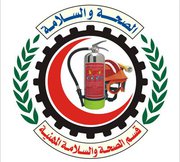 خطة الطوارئ
وتعتبر خطة الطوارئ جزءا أساسيا للخطة الشاملة في عمل أى أداره ، يتم وضعها بغرض الاستفادة القصوى من الإمكانيات المتاحة ( بشرية أو تقنية ) وتسخيرها بأعلى كفاءة وإبراز مهارة وأقصى سرعة أو أقل وقت لمجابهة الحالة الطارئة التي يتوقع أن تفرز الكثير من الإصابات والوفيات والتلفيات ، لذا أن وجود خطه مدروسة ومطبقة مسبقا بشكل تجريبي عملي لا نظري يذلل الكثير من الصعاب وأهمها : 
-   تجنب حدوث ارتباكات أو فوضويات وهي نتيجة حتمية يتوقع حدوثها 
-   تجنب حدوث العشوائية في العمل والتحرك والتي تؤدي بلا شك إلى حدوث خسائر اضافيه كان يمكن تلافيها مع وجود التدريب المسبق
تامر عبدالله شراكى
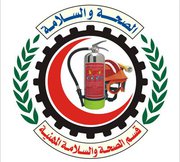 -   اختصار الزمن المتوقع لمثل هذه الإعمال ، فالبعد الزمني هام جدا لابد أخذه في الاعتبار ، فالزمن مع التدريب من المؤكد يؤدي إلى نتائج ايجابية وجيده . 
  وإعداد خطة طوارئ لكل منشأة يعتمد بدوره على قواعد معينة تكون ملائمة للإمكانيات المتاحة المتوفرة من الموارد البشرية والتجهيزات الفنية ووسائل الاتصال السريعة للمحافظة على الوقت ، ومن التصرف والتعامل أثناء الكوارث الطبيعية أو الكوارث الناتجة عن تدخل الإنسان وذالك بهدف حماية العناصر البشرية وتقليل الإصابات ووقاية الممتلكات والتقليل من نسبة الخسائر إلى أقصى حد ممكن عند حدوث أى حالة طارئة أو كارثة لاقدر الله .
تامر عبدالله شراكى
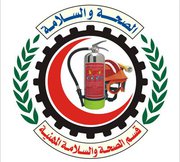 الموقف : 
  ويشمل عرضا للإخطار المحتمل وقوعها بحيث يكون إعداد الخطة لمواجهتها مثل الحرائق خزانات وقود في منشاة معينة . 
  الهدف : 
  ويمثل النتائج التي تطمح الوصول إليها من خلال تنفيذ الخطة مثل : 
  أ – إنذار العاملين الموجودين في المنشاة . 
  ب – إنقاذ المصابين والمحتجزين . 
  جـ - إسعاف المصابين ونقل من تستدعي حالته للعلاج إلى أقرب مستشفى عن طريق الجهة المختصة . 
  هـ - مباشرة الحادث ( حريق ، إنقاذ ) من خلال تنفيذ الخطة التي تتضمن الآتي :
تامر عبدالله شراكى
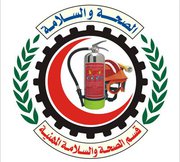 -   تحديد المسئول عن تنفيذ الخطة ونائبة من حيث الاسم وهاتف مكتبه والمنزل لاستدعائه عند الحالة الطارئة وكذالك الحال بالنسبة لنائبه . 
-   تحديد أسماء منفذي الخطة من حيث المعلومات الضرورية التي تساعد في سرعة الاستدعاء لتنفيذ الأعمال الخاصة 
( الإنذار ، الإخلاء ، الإنقاذ ، الإسعاف ، الإطفاء و اى مهمات أخرى ) 
-   تحديد أنواع وأماكن معدات الإطفاء والتدخل للمهمات أنفة الذكر 
-   يراعي توزيع منفذي الخطة مع تحديد أسمائهم حسب نوعية المهمة وتعيين مسئول لكل مجموعة مثل مجموعة الإنقاذ ورئيسهم وكذالك الحال بالنسبة لمهام الإطفاء والإنقاذ والإسعاف .
تامر عبدالله شراكى
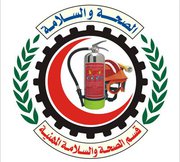 -   تقسيم المنشاة حتى تسهل عملية التدخل والسيطرة . 
-   تحديد مخارج الطوارئ . 
-   تحديد وسائل الإنذار بحيث تكون على وسيلتين على الأقل مثل استخدام الأبواق أو الميكرفونات أو الهاتف أيهما أسرع وأضمن للعمل . 
-   تحديد أماكن للتجميع بعد الإخلاء وتحديد شخص مسئول في كل قسم تكون مهمته التأكد من أن جميع العاملين قد خرجوا ولم يتخلف أحد وفي حالة تخلف احد العاملين يقوم بابلاغ المسئول عن التدخل ويحدد له اسمه ومكان عمله . 
-   تحديد وسائل نقل المصابين إلى المستشفيات أما بالامكانيات الذاتية أو عن طريق الهلال الأحمر أن أمكن .
تامر عبدالله شراكى
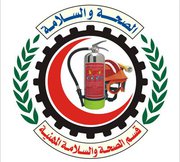 -   تحديد وسائل الاتصال بين قيادات المجموعات والمسئولين المباشرين 
-   تحديد وسائل الاتصال بين القيادات الداخلية وغرف عمليات الفرق المشاركة الأخرى ( خطوط ساخنة ، هواتف مباشرة ، أجهزة فاكس ) . 
-   توفير مخططات توضيحيه للمنشاة من تحديد أماكن فصل وأقفال المصادر الكهربائية . 
-   تحديد الواجبات وخطوات العمل بالنسبة لكل مجموعة ، بحيث تكون مفهومة وواضحة لكل مجموعه . 
-   توعية العاملين بالمنشأة عن تعليمات تنفيذ الخطة حتى يكون إلمام شامل لهم تساعد على ضمان نجاح الخطة على أن تشمل التوعية الآتي :
تامر عبدالله شراكى
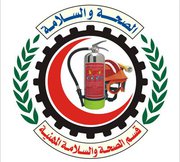 عند سماعك لجرس الإنذار أو مشاهدتك للحريق اتبع الخطوات التالية :
أ – حافظ على هدوء أعصابك ، ثم أغلق أجهزة التكيف . 
  ب – تحرك بسرعة إلى اقرب مخرج طوارئ حسب الإرشادات . 
  جـ - لا تستخدم المصعد الكهربائي في المنشأة بل استخدم الدرج . 
  د – ابتعد عن النوافذ الزجاجية فممكن أن تصاب بجروح نتيجة تهشيم الزجاج . 
  هـ - ازحف على الأرض متوجها إلى باب الخروج إذا كان المكان معبأ بالدخان الكثيف.
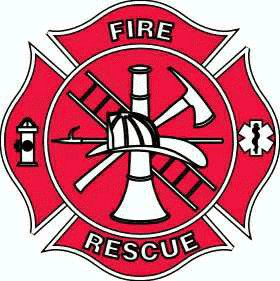 تامر عبدالله شراكى
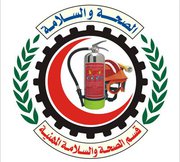 من أجل الحفاظ على مستوى الوعي
-   يتم تنفيذ الخطة على الأقل مرتين في العام لمراجعة وتصحيح الأخطاء من ناحية وتعويد العاملين على إخلاء مواقعهم بصوره صحيحة دون ارتباك ومعرفة سرعة تعاون الأفراد بمجموعاتهم ومباشرة مهامهم عند صدور التعليمات من المسئولين عن تنفيذ الخطة . 
   يجب الاستعانة بتقارير تفتيش ومعاينة وسجلات حوادث سابقة في نفس المنشأة
تامر عبدالله شراكى
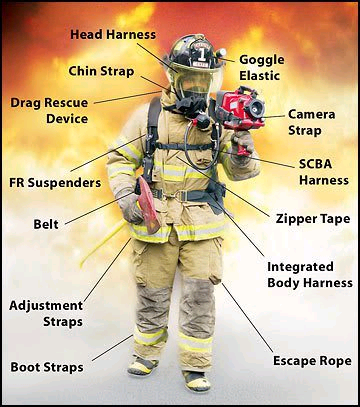 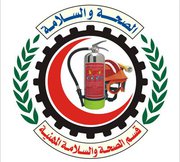 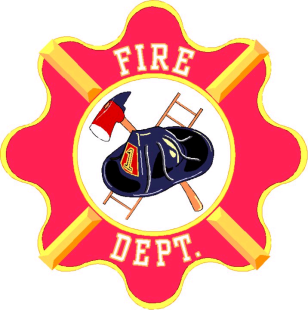 تامر عبدالله شراكى
أخيراً 
إن العاملين بالإطفاء أو الإنقاذ ( الحماية المدنية ) 
   لهم دوراً هام جداً في حياتنا 
 و هم الجنود المجهولين الذين لا نشعر بهم ، الا عندما تقع الكارثة أو الحرائق .
               من هنا أقدم لهم بكل الشكر و التحية و التقدير  
أدام الله علينا بلادنا آمنه مطمئنة
تامر عبدالله شراكي
tamer44r@gmail.com
tamer44r@yahoo.com